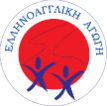 I AM LOVE
Spyros Assimacopoulos
I AM LOVE
I have compassion and tenderness.
I offer food and money to poor people.
I love my family and my friends.
I listen to the others carefully when they speak.
I encourage my friends when they need me.
I admit my mistakes.
I respect the elderly.
I AM LOVE BY SPYROS ASSIMACOPOULOS
I have compassion and tenderness.   I offer money and food to the poor people.   I listen to others carefully when they speak.
   I encourage my friends when they need me.   I admit my mistakes.
   I love my family and my friends.   I can give thanks for all I have and I am able to         share.